Figure 8. Schematic illustration showing the possible role of nitrergic interneurons in the cortico-SC circuit. ...
Cereb Cortex, Volume 18, Issue 7, July 2008, Pages 1640–1652, https://doi.org/10.1093/cercor/bhm192
The content of this slide may be subject to copyright: please see the slide notes for details.
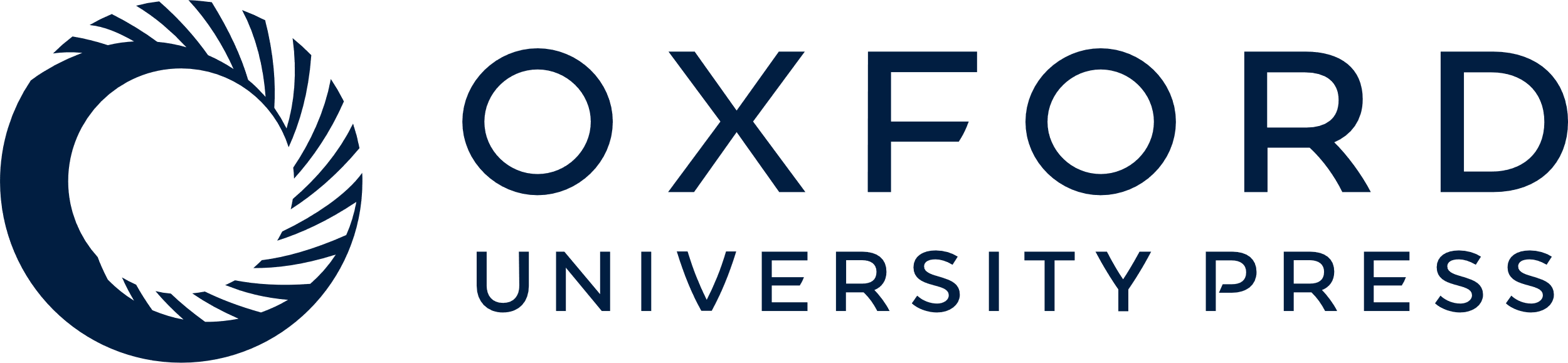 [Speaker Notes: Figure 8. Schematic illustration showing the possible role of nitrergic interneurons in the cortico-SC circuit. Cortically mediated NO release from the postsynaptic elements of nitrergic interneurons could influence presynaptic cortico-SC terminals that directly contact output neurons.


Unless provided in the caption above, the following copyright applies to the content of this slide: © The Author 2007. Published by Oxford University Press. All rights reserved. For permissions, please e-mail: journals.permissions@oxfordjournals.org]